1
Kinectic vision
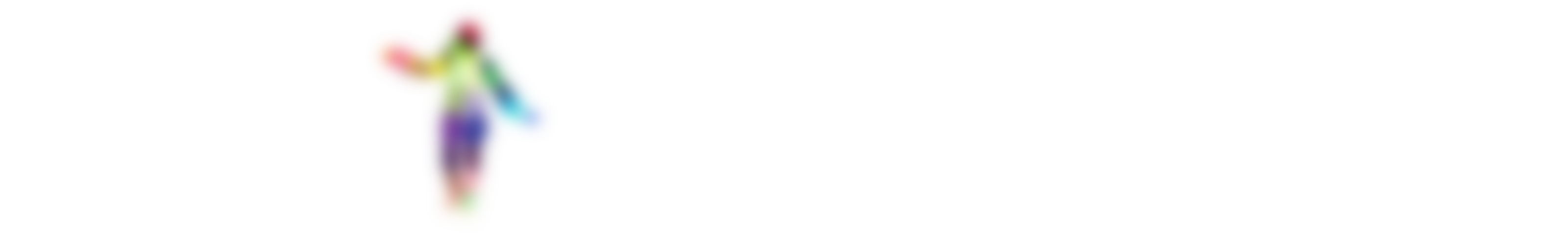 Looking Deep into Depth
Prof. Partha Pratim  Das, ppd@cse.iitkgp.ernet.in & partha.p.das@gmail.com  
Department of Computer Science & Engineering
Indian Institute of Technology Kharagpur
Tutorial: NCVPRIPG 2013
18th December 2013
Natural Interaction
Understanding human nature
How we interact with other people
How we interact with environment
How we learn 

Interaction methods the user is familiar and comfortable with
Touch
Gesture
Voice 
Eye Gaze
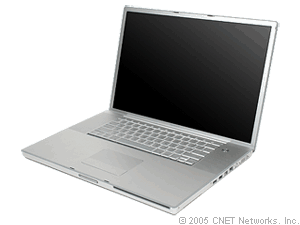 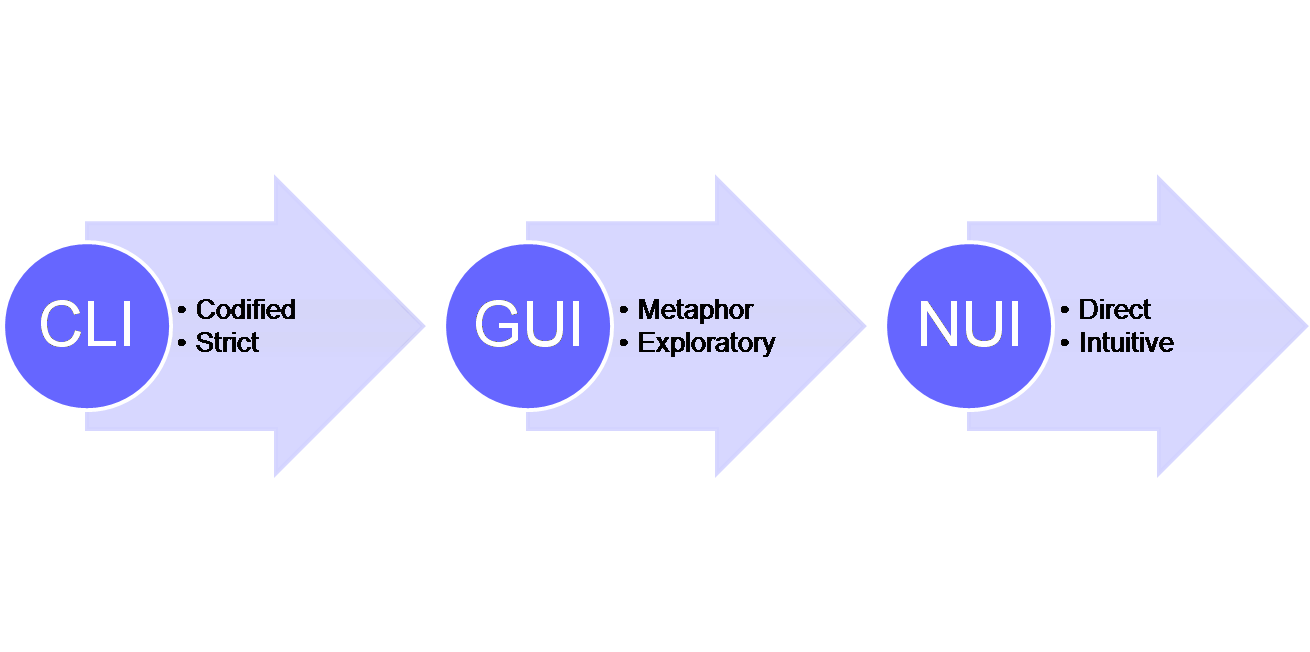 [Speaker Notes: http://www.google.co.in/imgres?espv=210&es_sm=93&biw=1366&bih=624&tbm=isch&tbnid=wfnEl7vR6I9XMM:&imgrefurl=http://en.wikipedia.org/wiki/Natural_user_interface&docid=8iCRReaH83F3kM&imgurl=http://upload.wikimedia.org/wikipedia/en/7/7c/CLI-GUI-NUI.png&w=1310&h=652&ei=lt59Uv_fC4SRrAe7n4CQCQ&zoom=1&ved=1t:3588,r:3,s:0,i:92&iact=rc&page=1&tbnh=158&tbnw=318&start=0&ndsp=5&tx=235&ty=72]
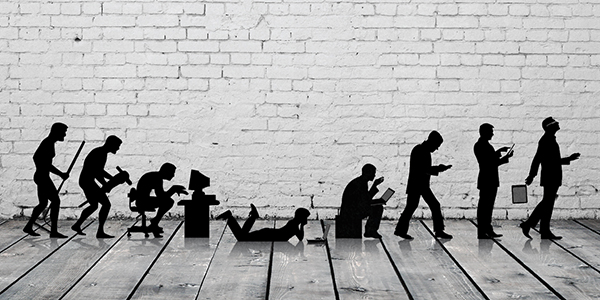 [Speaker Notes: http://www.google.co.in/imgres?start=103&espv=210&es_sm=93&biw=1366&bih=624&tbm=isch&tbnid=WLHUUs3mnYzdiM:&imgrefurl=http://www.xtremelabs.com/2013/08/the-future-of-uiux-the-natural-user-interface/&docid=S2ZkYOXSFNHfBM&imgurl=http://www.xtremelabs.com/wp-content/uploads/2013/07/futureUIUX1.jpg&w=600&h=300&ei=y959UubRNJGyrAeZiIGICA&zoom=1&ved=1t:3588,r:3,s:100,i:13&iact=rc&page=7&tbnh=159&tbnw=318&ndsp=20&tx=211&ty=70]
Natural User Interface
Revolutionary change in Human-Computer interaction

Interpret natural human communication

Computers communicate more like people

The user interface becomes invisible
or looks and feels so real that it is no longer iconic
Three Layer NUI Model
Source: http://sites.amd.com/us/Documents/AMD_TFE2011_032SW.pdf
Layer 1: HCI – Devices and Software Detect and process human behavior
Source: http://sites.amd.com/us/Documents/AMD_TFE2011_032SW.pdf
Layer 2: NUI – Middleware and Application Framework Translate human behavior into action
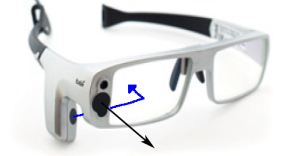 Source: http://sites.amd.com/us/Documents/AMD_TFE2011_032SW.pdf
Layer 3: Ambient Computing – Orchestrate billions of devices NUI becomes part of everyday life
Source: http://sites.amd.com/us/Documents/AMD_TFE2011_032SW.pdf
Factors for NUI Revolution
Factors for NUI Revolution
Sensor – Detect human behavior 
NUI Middleware Libraries – Interprets human behavior
Cloud – Extend NUI across multiple device
Libraries
Cloud
Sensors
Application
Point of Our Interest
Libraries
Sensors
Application
Different Sensors
Touch
Mobile Phones
Tablets and Ultrabooks
Portable Audio Players
Portable Game Consoles

Touch Less
RGB camera
Depth camera – Lidar, CamBoard nano
RGBD camera – Kinect, Asus Xtion pro, Carmine 1.08
Eye tracker – Tobii eye tracker
Voice recognizer – Kinect, Asus Xtion pro, Carmine 1.08
Revolutionary – Kinect
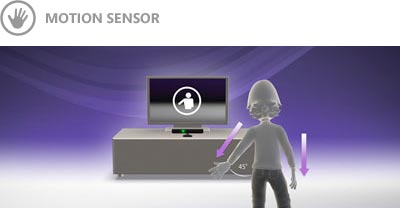 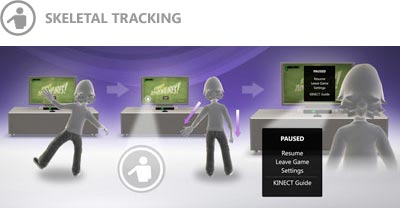 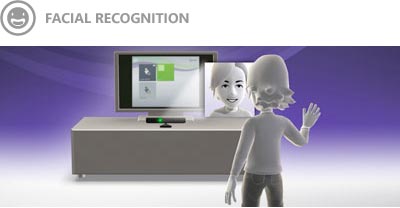 Revolutionary – Kinect
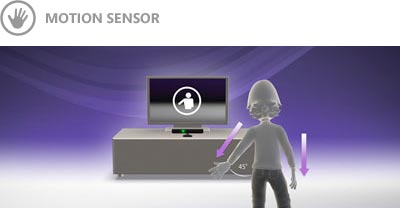 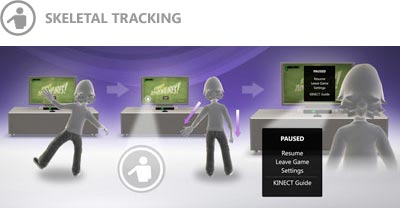 Low Cost
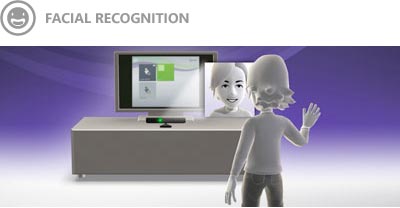 Kinect
The most popular NUI Sensor
18
It’s changing the way to play games
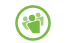 Something For Everyone
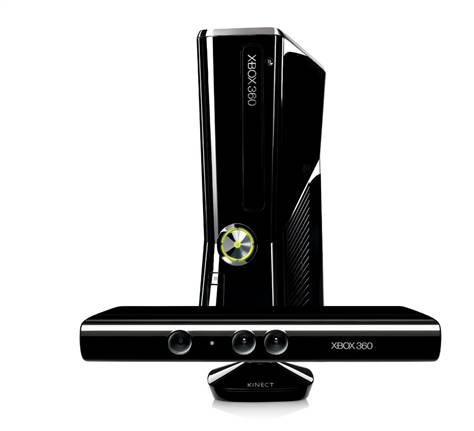 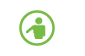 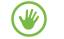 Full Body Gaming
It’s All About You
[Speaker Notes: Full Body Gaming
Controller-free gaming means full body play. Kinect responds to how you move. So if you have to kick, then kick. If you have to jump, then jump. You already know how to play. All you have to do now is to get off the couch.
It’s All About You
Once you wave your hand to activate the sensor, your Kinect will be able to recognize you and access your Avatar. Then you'll be able to jump in and out of different games, and show off and share your moves.
Something For Everyone
Whether you're a gamer or not, anyone can play and have a blast. And with advanced parental controls, Kinect promises a gaming experience that's safe, secure and fun for everyone.]
controller FREE gaming
19
[Speaker Notes: Simply step in front of the sensor and Kinect recognizes you and responds to your gestures.]
Amazing Games & APPS VIDEOs
20
Games / Apps
 Sports
 Dance/Music
 Fitness
 Family
 Action Adventure
Videos
 Xbox 360
 Fitnect
 Humanoid
 Magic Mirror
Watch APPS VIDEOs
21
Xbox 360
http://www.youtube.com/watch?v=_xLTI-b-cZU
Fitnect – Virtual Fitting Room
http://www.openni.org/solutions/fitnect-virtual-fitting-room/
http://www.fitnect.hu/
Controlling a Humanoid Robot with Kinect
http://www.wimp.com/robotkinect/
Magic Mirror in Bathroom
http://www.extremetech.com/computing/94751-the-new-york-times-magic-mirror-will-bring-shopping-to-the-bathroom
What is Kinect?
22
Low-cost sensor device for providing real-time depth, color and audio data.
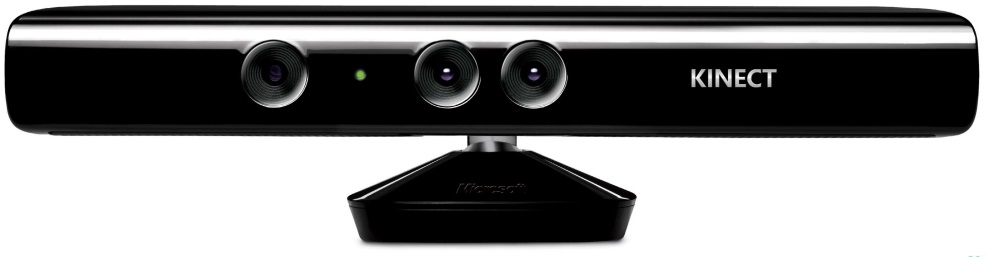 How Kinect supports NUI?
23
Hardware and Software Interaction
24
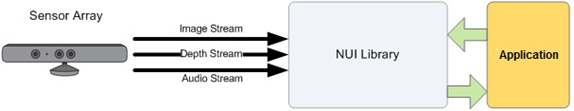 SDK Architecture
25
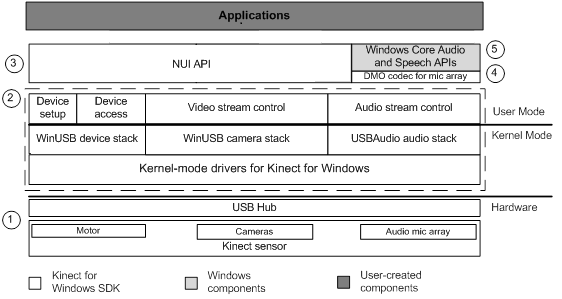 [Speaker Notes: Kinect hardware - The hardware components, including the Kinect sensor and the USB hub through which the Kinect sensor is connected to the computer.
Kinect drivers - The Windows drivers for the Kinect, which are installed as part of the SDK setup process as described in this document. The Kinect drivers support: 
The Kinect microphone array as a kernel-mode audio device that you can access through the standard audio APIs in Windows.
Audio and video streaming controls for streaming audio and video (color, depth, and skeleton).
Device enumeration functions that enable an application to use more than one Kinect
Audio and Video Components Kinect natural user interface for skeleton tracking, audio, and color and depth imaging 
DirectX Media Object (DMO) for microphone array beam forming and audio source localization.
Windows 7 standard APIs - The audio, speech, and media APIs in Windows 7, as described in the Windows 7 SDK and the Microsoft Speech SDK. These APIs are also available to desktop applications in Windows 8.]
SDK Architecture
26
Kinect hardware - The hardware components, including the Kinect sensor and the USB hub through which the Kinect sensor is connected to the computer.
Kinect drivers - Windows drivers for the Kinect: 
Microphone array as a kernel-mode audio device –std audio APIs in Windows.
Audio and video streaming controls (color, depth, and skeleton).
Device enumeration functions for more than one Kinect
Audio and Video Components Kinect NUI for skeleton tracking, audio, and color and depth imaging 
DirectX Media Object (DMO) 
microphone array beamforming 
audio source localization.
Windows 7 standard APIs - The audio, speech, and media APIs and the Microsoft Speech SDK.
[Speaker Notes: Kinect hardware - The hardware components, including the Kinect sensor and the USB hub through which the Kinect sensor is connected to the computer.
Kinect drivers - The Windows drivers for the Kinect, which are installed as part of the SDK setup process as described in this document. The Kinect drivers support: 
The Kinect microphone array as a kernel-mode audio device that you can access through the standard audio APIs in Windows.
Audio and video streaming controls for streaming audio and video (color, depth, and skeleton).
Device enumeration functions that enable an application to use more than one Kinect
Audio and Video Components Kinect natural user interface for skeleton tracking, audio, and color and depth imaging 
DirectX Media Object (DMO) for microphone array beam forming and audio source localization.
Windows 7 standard APIs - The audio, speech, and media APIs in Windows 7, as described in the Windows 7 SDK and the Microsoft Speech SDK. These APIs are also available to desktop applications in Windows 8.]
Hardware
27
Main components
28
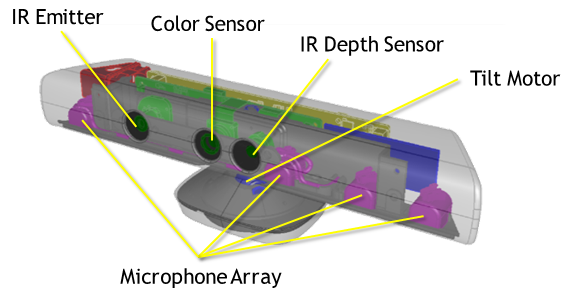 Main components
29
RGB camera 
Infrared (IR) emitter and an IR depth sensor – estimate depth
Multi-array microphone - four microphones for capturing sound. 
3-axis Accelerometer - configured for a 2g range, where g is the acceleration due to gravity. Determines the current orientation of the Kinect.
Interaction Space
30
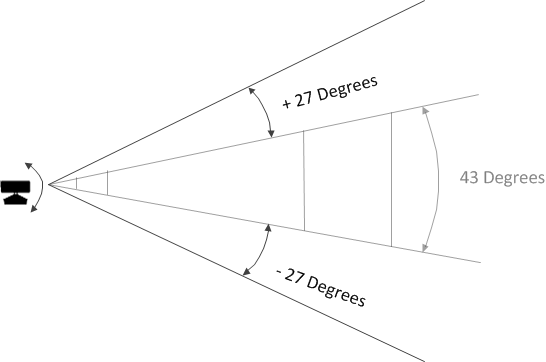 NUI API
31
Four data streams
32
NUI API lets the user programmatically control and access four data streams.
Color Stream
Infrared Stream
Depth Stream
Audio Stream
Stream APPs
33
Source: Kinect for Windows Developer Toolkit v1.8
http://www.microsoft.com/en-in/download/details.aspx?id=40276
App Examples:
Color Basics - D2D
Infrared Basics - D2D
Depth Basics - D2D / Depth - D3D
Depth with Color - D3D
Kinect Explorer - D2D 
Kinect Explorer - WPF
COLOR Stream APPs
34
Source: Kinect for Windows Developer Toolkit v1.8
http://www.microsoft.com/en-in/download/details.aspx?id=40276
App Examples:
Color Basics - D2D
Color stream
35
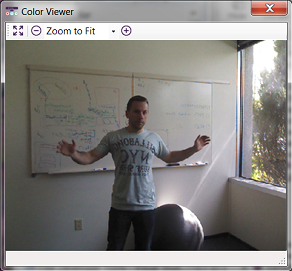 New features of SDK 1.6 onwards:
Low light (or brightly lit).
Use hue, brightness, or contrast to improve visual clarity.
Use gamma to adjust the way the display appears on certain hardware.
INFRARED Stream APPs
36
Source: Kinect for Windows Developer Toolkit v1.8
http://www.microsoft.com/en-in/download/details.aspx?id=40276
App Examples:
Infrared Basics - D2D
Infrared stream
37
IR stream is the test pattern observed from both the RGB and IR camera 
Resolution 640x480  Fps 30
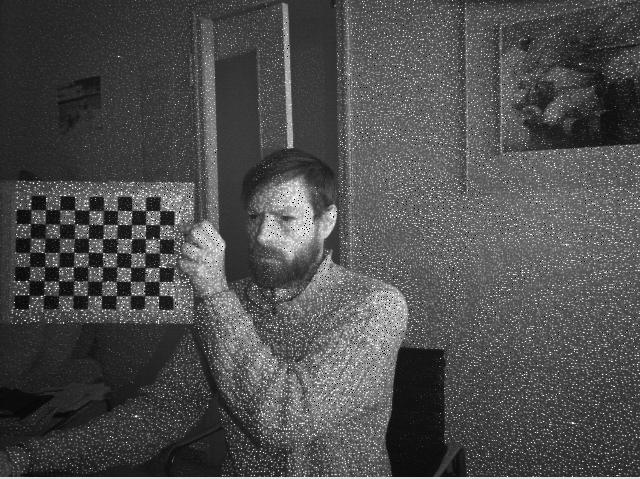 [Speaker Notes: There is only one color image stream available per sensor. The infrared image stream is provided by the color image stream, therefore, it is impossible to have a color image stream and an infrared image stream open at the same time on the same sensor.]
DEPTH Stream APPs
38
Source: Kinect for Windows Developer Toolkit v1.8
http://www.microsoft.com/en-in/download/details.aspx?id=40276
App Examples:
Depth Basics - D2D 
Depth - D3D
Depth with Color - D3D
Depth stream
39
The depth data stream merges two separate types of data:
Depth data, in millimeters.
Player segmentation data
Each player segmentation value is an integer indicating the index of a unique player detected in the scene.
The Kinect runtime processes depth data to identify up to six human figures in a segmentation map.
Depth stream
40
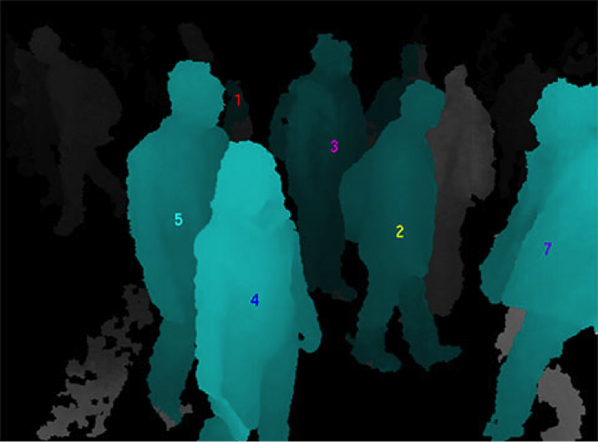 AUDIO Stream APPs
41
Source: Kinect for Windows Developer Toolkit v1.8
http://www.microsoft.com/en-in/download/details.aspx?id=40276
App Examples:
Kinect Explorer - D2D 
Kinect Explorer - WPF
Audio stream
42
High-quality audio capture
Audio input from + and – 50 degree in front of sensor
The array can be pointed at 10 degree increment with in the range 
Identification of the direction of audio sources
Raw voice data access
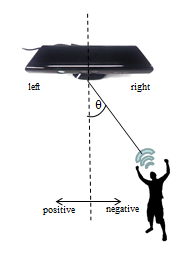 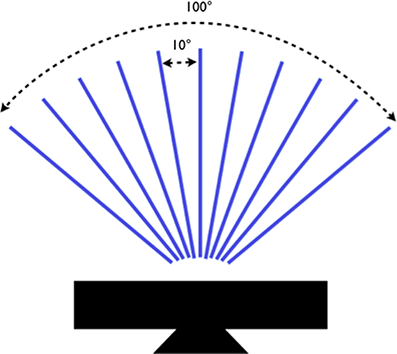 [Speaker Notes: The beamforming functionality supports 11 fixed beams, which range from -0.875 to 0.875 radians (approximately -50 to 50 degrees in 10-degree increments). Applications can use the DMO’s adaptive beamforming option, which automatically selects the optimal beam, or specify a particular beam. The DMO also includes a source localization algorithm, which estimates the source direction.]
Audio stream
43
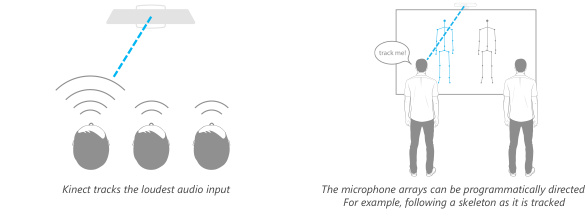 runtime implements
44
In addition to the hardware capabilities, the Kinect software runtime implements:
Skeleton Tracking
Speech Recognition - Integration with the Microsoft Speech APIs.
Skeleton tracking
45
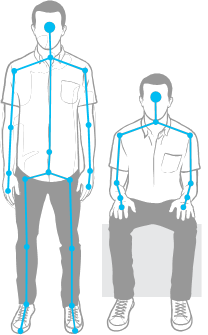 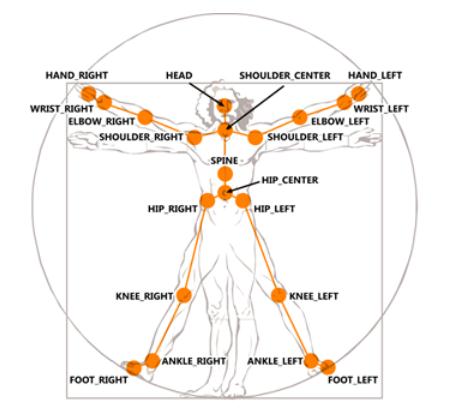 Skeleton tracking APPS
46
Source: Kinect for Windows Developer Toolkit v1.8
http://www.microsoft.com/en-in/download/details.aspx?id=40276
App Examples:
Skeleton Basics - D2D
Kinect Explorer - D2D
Kinect Explorer - WPF
Skeleton tracking
47
Tracking Modes (Seated/Default)
Tracking Skeletons in Near Depth Range
Joint Orientation
Joint Filtering
Skeleton Tracking With Multiple Kinect Sensors
Speech Recognition APPS
48
Source: Kinect for Windows Developer Toolkit v1.8
http://www.microsoft.com/en-in/download/details.aspx?id=40276
App Examples:
Speech Recognition - Integration with the Microsoft Speech APIs.
Speech Basics - D2D
Tic-Tac-Toe - WPF
Speech Recognition
49
Microphone array is an excellent input device for speech recognition.
Applications can use Microsoft.Speech API for latest acoustical algorithms.
Acoustic models have been created to allow speech recognition in several locales in addition to the default locale of en-US.
Additional libraries & APIs
50
Face Tracking
Kinect Fusion
Kinect Interaction
Face Tracking Apps
51
Source: Kinect for Windows Developer Toolkit v1.8
http://www.microsoft.com/en-in/download/details.aspx?id=40276
App Examples:
Face Tracking 3D - WPF
Face Tracking Basics - WPF
Face Tracking Visualization
Face tracking
52
Input Images
The Face Tracking SDK accepts Kinect color and depth images as input. The tracking quality may be affected by the image quality of these input frames 

Face Tracking Outputs
Tracking status
2D points
3D head pose
Action Units (Aus)
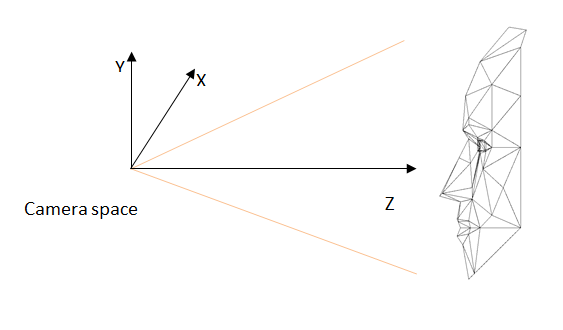 Source: http://msdn.microsoft.com/en-us/library/jj130970.aspx
[Speaker Notes: The Face Tracking SDK uses the Kinect coordinate system to output its 3D tracking results. The origin is located at the camera’s optical center (sensor), Z axis is pointing towards a user, Y axis is pointing up. The measurement units are meters for translation and degrees for rotation angles.]
Face tracking
53
2D points
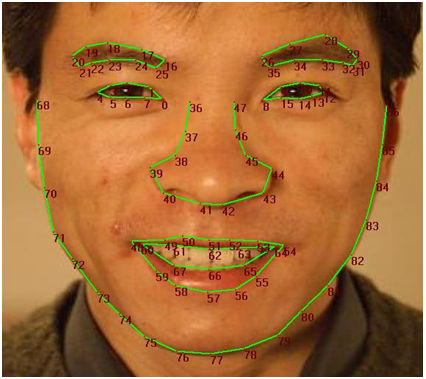 Source: http://msdn.microsoft.com/en-us/library/jj130970.aspx
[Speaker Notes: The Face Tracking SDK tracks the 87 2D points indicated in the following image (in addition to 13 points that aren’t shown in Figure 2 - Tracked Points):]
Face tracking
54
3D head pose
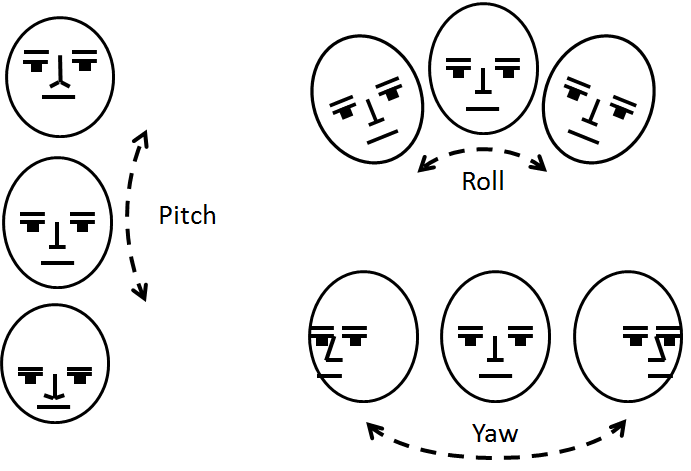 Source: http://msdn.microsoft.com/en-us/library/jj130970.aspx
[Speaker Notes: The X,Y, and Z position of the user’s head are reported based on a right-handed coordinate system (with the origin at the sensor, Z pointed towards the user and Y pointed UP – this is the same as the Kinect’s skeleton coordinate frame). Translations are in meters.
The user’s head pose is captured by three angles: pitch, roll, and yaw.]
Face tracking
55
AUs
AU0 – Upper Lip Raiser
AU3 – Brow Lowerer
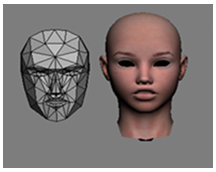 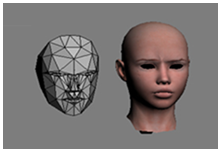 AU1 – Jaw Lowerer
AU2 – Lip Stretcher
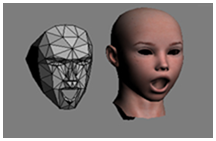 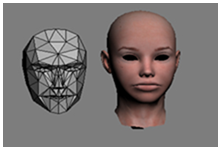 Source: http://msdn.microsoft.com/en-us/library/jj130970.aspx
[Speaker Notes: The Face Tracking SDK results are also expressed in terms of weights of six AUs and 11 SUs, which are a subset of what is defined in the Candide3 model (http://www.icg.isy.liu.se/candide/). The SUs estimate the particular shape of the user’s head: the neutral position of their mouth, brows, eyes, and so on. The AUs are deltas from the neutral shape that you can use to morph targets on animated avatar models so that the avatar acts as the tracked user does.
The Face Tracking SDK tracks the following AUs. Each AU is expressed as a numeric weight varying between -1 and +1.]
Kinect Fusion Apps
56
Source: Kinect for Windows Developer Toolkit v1.8
http://www.microsoft.com/en-in/download/details.aspx?id=40276
App Examples:
Kinect Fusion Basics - D2D
Kinect Fusion Color Basics - D2D
Kinect Fusion Explorer - D2D
Kinect Fusion
57
Take depth images from the Kinect camera with lots of missing data
Within a few seconds producing a realistic smooth 3D reconstruction of a static scene by moving the Kinect sensor around. 
From this, a point cloud or a 3D mesh can be produced.
Kinect Fusion
58
Kinect Interaction Apps
59
Source: Kinect for Windows Developer Toolkit v1.8
http://www.microsoft.com/en-in/download/details.aspx?id=40276
App Examples:
Interaction Gallery - WPF
Kinect Interaction
60
Kinect Interaction provides:
Identification of up to 2 users and identification and tracking of their primary interaction hand.
Detection services for user's hand location and state.
Grip and grip release detection.
Press and scroll detection.
Information on the control targeted by the user.
[Speaker Notes: http://msdn.microsoft.com/en-us/library/dn188673.aspx]
Third Party Libraries
61
Third Party Libraries
62
Matlab 
OpenCV
PCL (Point Cloud Library)
BoofCV Library
ROS
Matlab & OpenCV
63
Matlab is a high-level language and interactive environment for numerical computation, visualization, and programming.
Open Source Computer Vision (OpenCV) is a library of programming functions for real-time computer vision.
MATLAB and OpenCV functions perform numerical computation and visualization on video and depth data from sensor.
Source: 
Maltlab – http://msdn.microsoft.com/en-us/library/dn188693.aspx
OpenCV – http://msdn.microsoft.com/en-us/library/dn188694.aspx
[Speaker Notes: Maltlab – http://msdn.microsoft.com/en-us/library/dn188693.aspx
OpenCV - http://msdn.microsoft.com/en-us/library/dn188694.aspx]
PCL (Point Cloud Library)
64
Source: PCL – http://pointclouds.org/documentation/
[Speaker Notes: http://pointclouds.org/documentation/
The Point Cloud Library (PCL) is a large scale, open project for point cloud processing. 
The PCL framework contains numerous algorithms including filtering, feature estimation, surface reconstruction, registration, model fitting and segmentation. These algorithms can be used, for example, to filter outliers from noisy data, stitch 3D point clouds together, segment relevant parts of a scene, extract keypoints and compute descriptors to recognize objects in the world based on their geometric appearance, and create surfaces from point clouds and visualize them – to name a few.
PCL is cross-platform, and has been successfully compiled and deployed on Linux, MacOS, Windows, and Android. 
To simplify development, PCL is split into a series of smaller code libraries, that can be compiled separately]
Ros (Robot Operating System)
65
Provides libraries and tools to help software developers create robot applications. 
Provides hardware abstraction, device drivers, libraries, visualizers, message-passing, package management, and more. 
Provides additional RGB-D processing capabilities.
Source: ROS – http://wiki.ros.org/openni_camera
[Speaker Notes: http://wiki.ros.org/openni_camera]
BoofCV
66
Binary Image processing
Image registration and model fitting
Interest point detection
Camera calibration
Provides RGB-D processing capabilities.
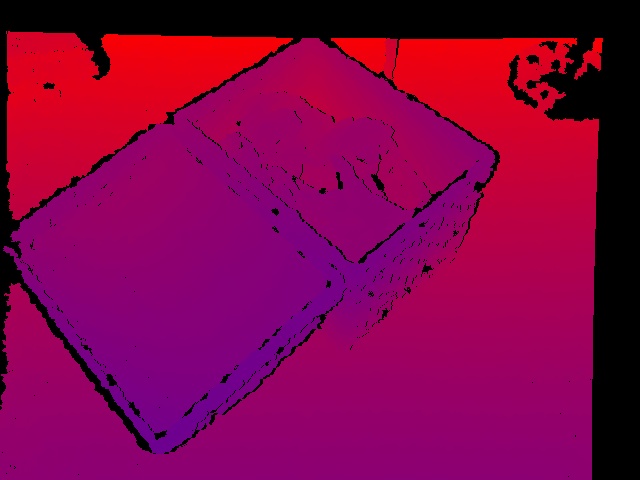 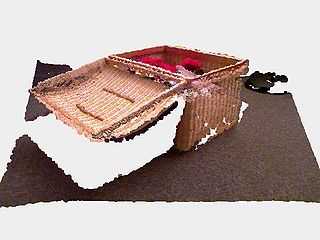 Depth image from Kinect sensor
3D point cloud created from RGB & depth images
Source: BoofCV – http://boofcv.org/index.php?title=Tutorial_Kinect
[Speaker Notes: http://boofcv.org/index.php?title=Tutorial_Kinect
http://www.codeproject.com/Articles/293269/BoofCV-Real-Time-Computer-Vision-in-Java]
Applications
67
Kinect Applications
68
Gesture Recognition
Gait Detection
Activity Recognition
Gesture Recognition
69
Gesture Recognition
70
POWERPOINT PRESENTATION   CONTROL from hand gesture
71
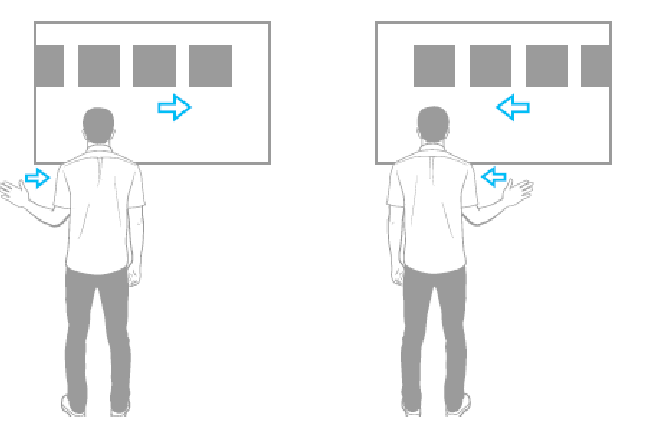 Start presentation
End presentation
Image source : Kinect for Windows Human Interface Guidelines v1.5
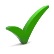 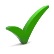 Left and right swipe
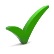 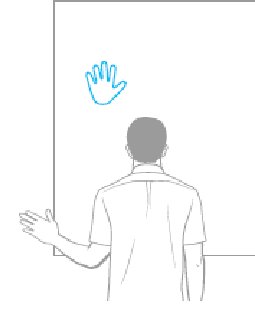 Hand as a 
marker
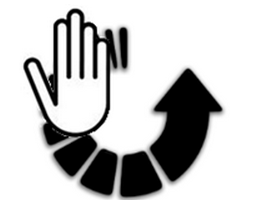 Circling gesture
Push gesture
Image source : Kinect for Windows Human Interface Guidelines v1.5
Gesture path
72
Right swipe gesture paths
MODELING GESTURES
73
Consider an example : Take a left swipe path






The sequence of angles will be of the form [180,170,182, … ,170,180,185]
The corresponding quantized feature vector is [9,9,9, … , 9,9,9]

How does it distinguish left swipe from right swipe?      Very straightforward!
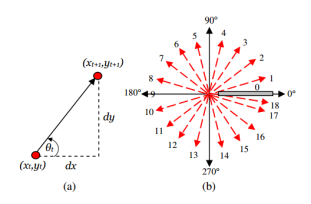 MACHINE LEARNING
74
HMM model for right swipe
Returns likelihoods which are then converted to probabilities by normalization, followed by thresholding (empirical) to classify gestures
HMM model for push
HMM model for left swipe
L2
L3
L1
L4
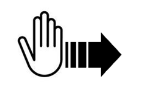 Real time gesture
RESULTS
75
Here are the results obtained by the implementation



Precision = 97.23 %
Recall = 93.66 %
F-measure = 95.41 %
Accuracy = 95.5 %
Human Gait Recognition Using Depth Camera: A Covariance Based Approach
76
Source: http://www.serc.iisc.ernet.in/~venky/Papers/Kinect_gait.pdf
[Speaker Notes: http://www.serc.iisc.ernet.in/~venky/Papers/Kinect_gait.pdf]
Human Gait Recognition Using Depth Camera: A Covariance Based Approach
77
(a) Fixed Camera (b) Freely moving camera
Recognition Rate – 97%
Team Activity Analysis and Recognition Based on Kinect Depth Map  and Optical Imagery Techniques
78
Source: http://www.tnstate.edu/itmrl/documents/Team%20Activity%20Analysis.pdf
[Speaker Notes: http://www.tnstate.edu/itmrl/documents/Team%20Activity%20Analysis.pdf]
Windows SDK vis-à-vis OpenNI
79
Kinect SDK vis-à-vis OpenNI
80
Kinect SDK vis-à-vis OpenNI
81
Additional libraries and APIs
OpenNI Middleware
Skeleton Tracking
KinectInteraction
Kinect Fusion
Face Tracking
NITE
3D Hand
KSCAN3D
3-D FACE
Source: 
NITE – http://www.openni.org/files/nite/
3D Hand – http://www.openni.org/files/3d-hand-tracking-library/
3D face – http://www.openni.org/files/3-d-face-modeling/
KSCAN3D – http://www.openni.org/files/kscan3d-2/
[Speaker Notes: NITE - http://www.openni.org/files/nite/
3D Hand - http://www.openni.org/files/3d-hand-tracking-library/
3D face - http://www.openni.org/files/3-d-face-modeling/
KSCAN3D - http://www.openni.org/files/kscan3d-2/]
Application in openni
82
Evaluating a Dancer’s Performance using Kinect-based Skeleton Tracking
Joint Positions
Joint Velocity
3D Flow Error
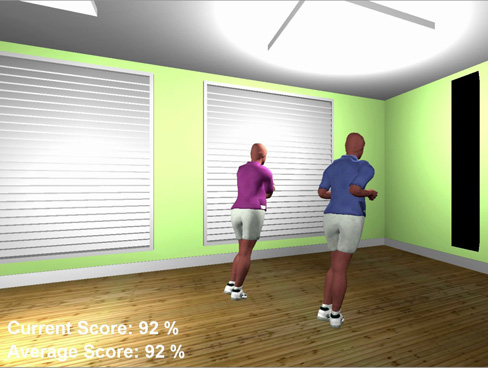 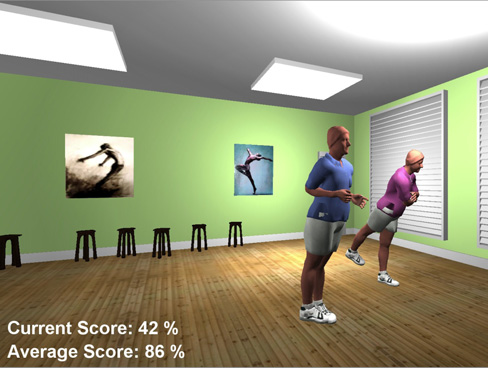 Source: http://doras.dcu.ie/16574/1/ACMGC_Doras.pdf
[Speaker Notes: http://doras.dcu.ie/16574/1/ACMGC_Doras.pdf]
Kinect SDK vis-à-vis OpenNI
83
Kinect SDK
OpenNi
Simpler skeleton representation 
15 joints skeleton
Fixed basic frame of [shoulder left: shoulder right: hip] triangle and [head:shoulder] vector
Lower frame rate – slower tracking of actions
Weak skeletal tracking.
Better skeleton representation 
20 joints skeleton
Joints are mobile


Higher frame rate – better for tracking actions involving rapid pose changes
Significantly better skeletal tracking algorithm (by Shotton, 2013). Robust and fast tracking even in complex body poses
84
How does kinect works
Depth Sensing
85
How pattern looks like?
86
Source: http://www.futurepicture.org/?p=97
Depth sensing
87
The IR emitter projects an irregular pattern of IR dots of varying intensities.
The IR camera reconstructs a depth image by recognizing the distortion in this pattern.
Kinect works on stereo matching algorithm. It captures stereo with only one IR camera.
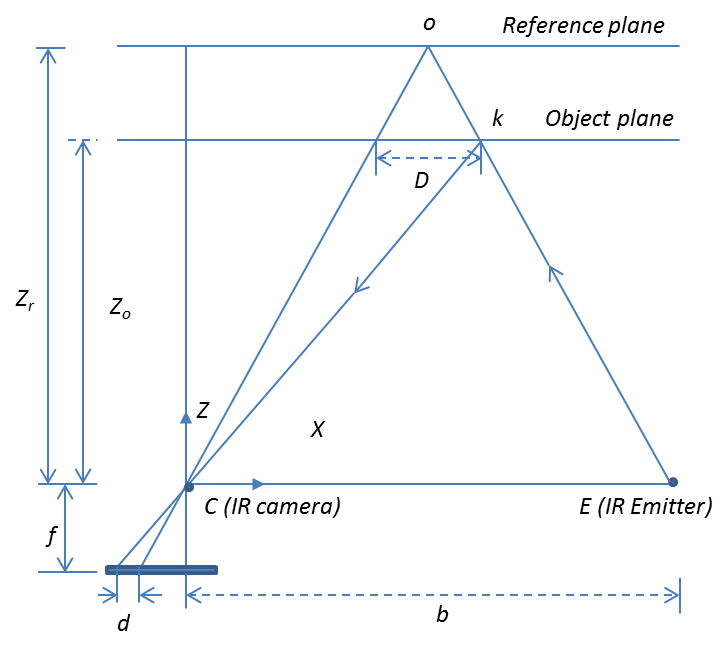 Depth sensing
88
Project Speckle pattern onto the scene 
Infer depth from the deformation of the Speckle pattern
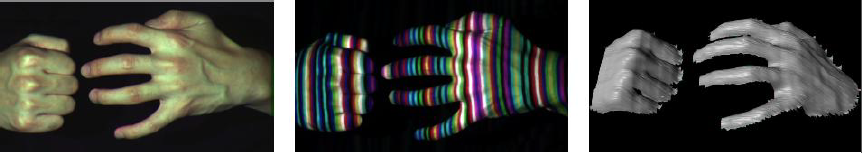 Source: http://users.dickinson.edu/~jmac/selected-talks/kinect.pdf
Skeleton Tracking
89
pose estimation pipeline
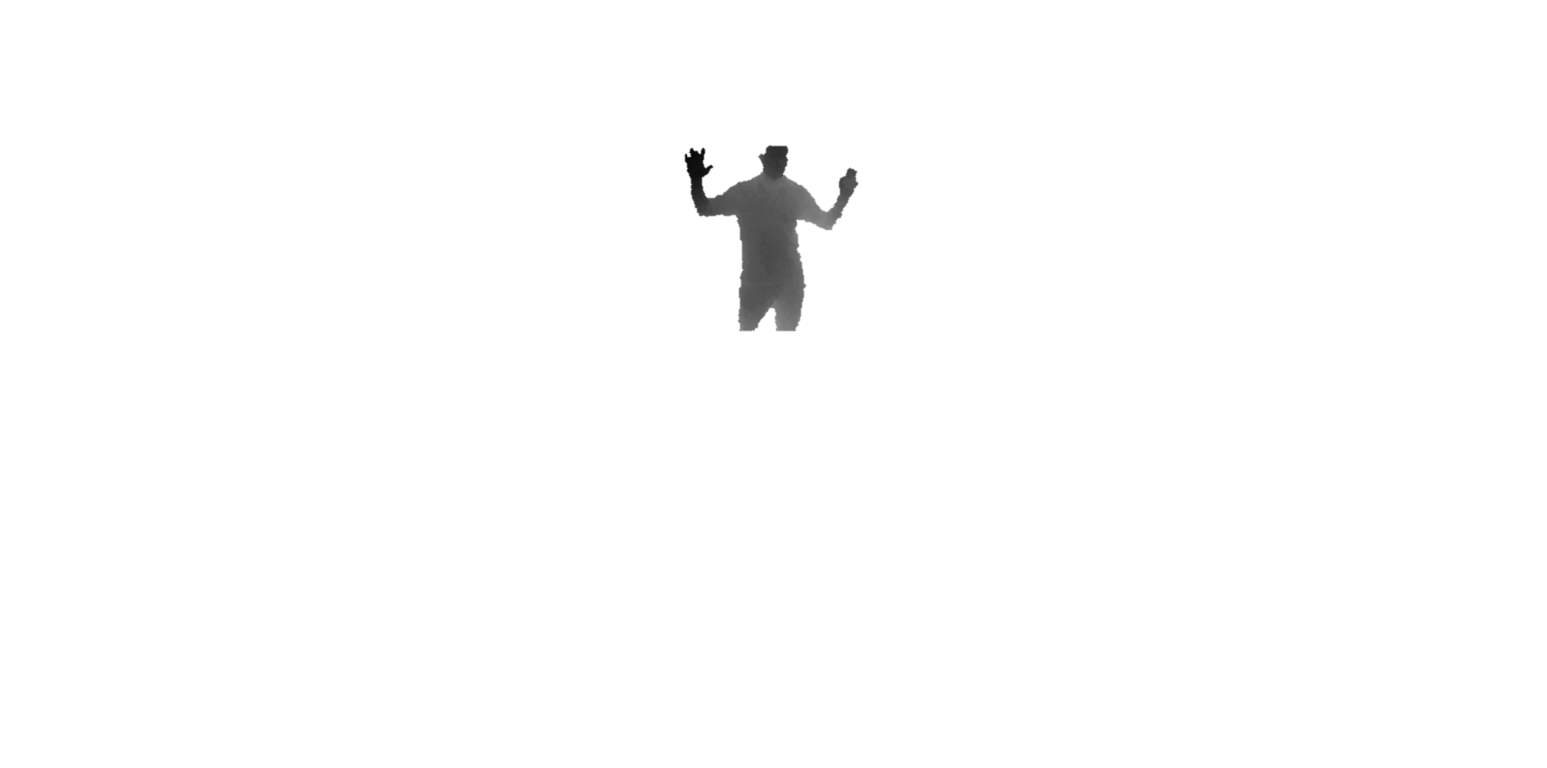 90
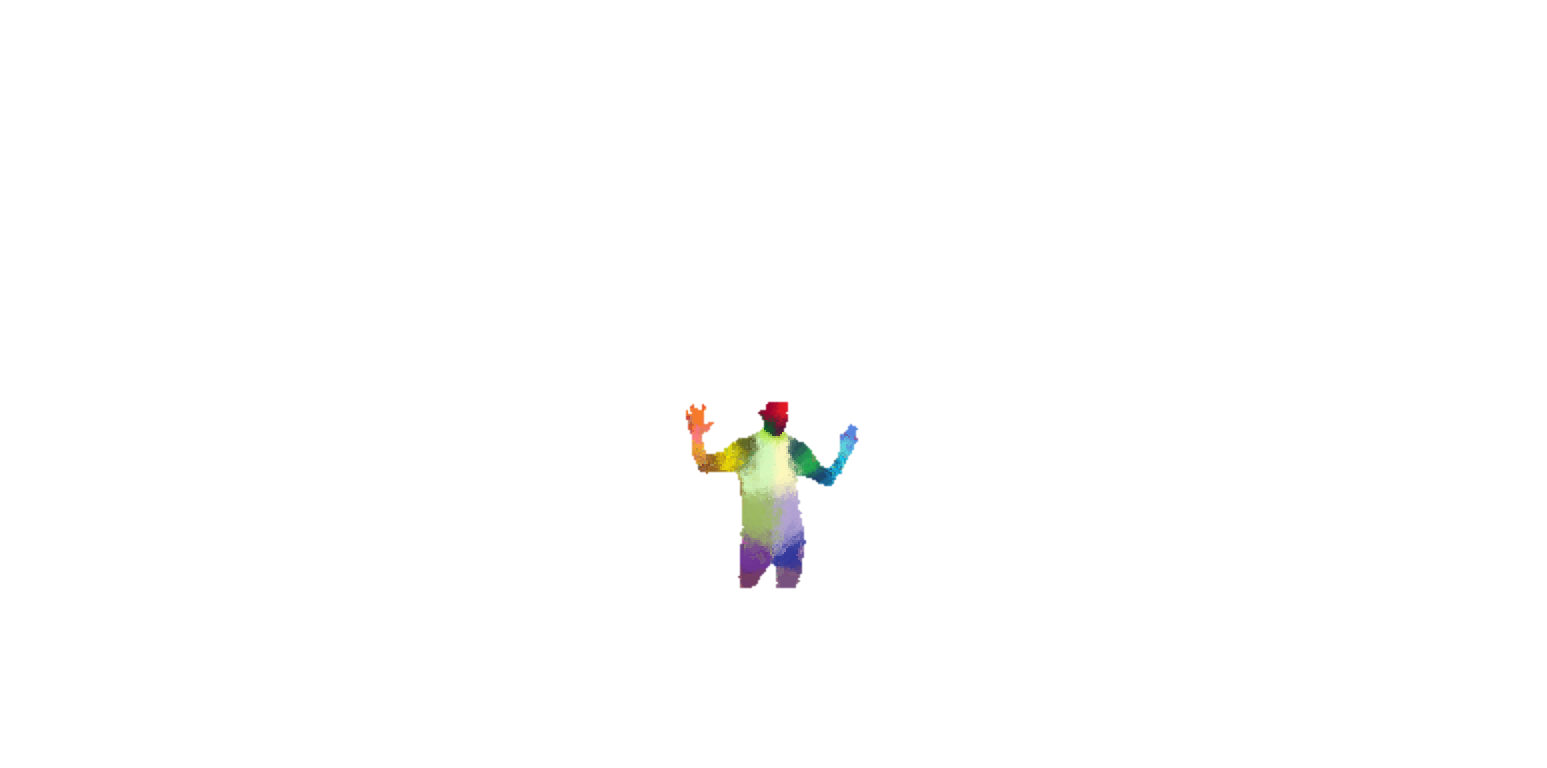 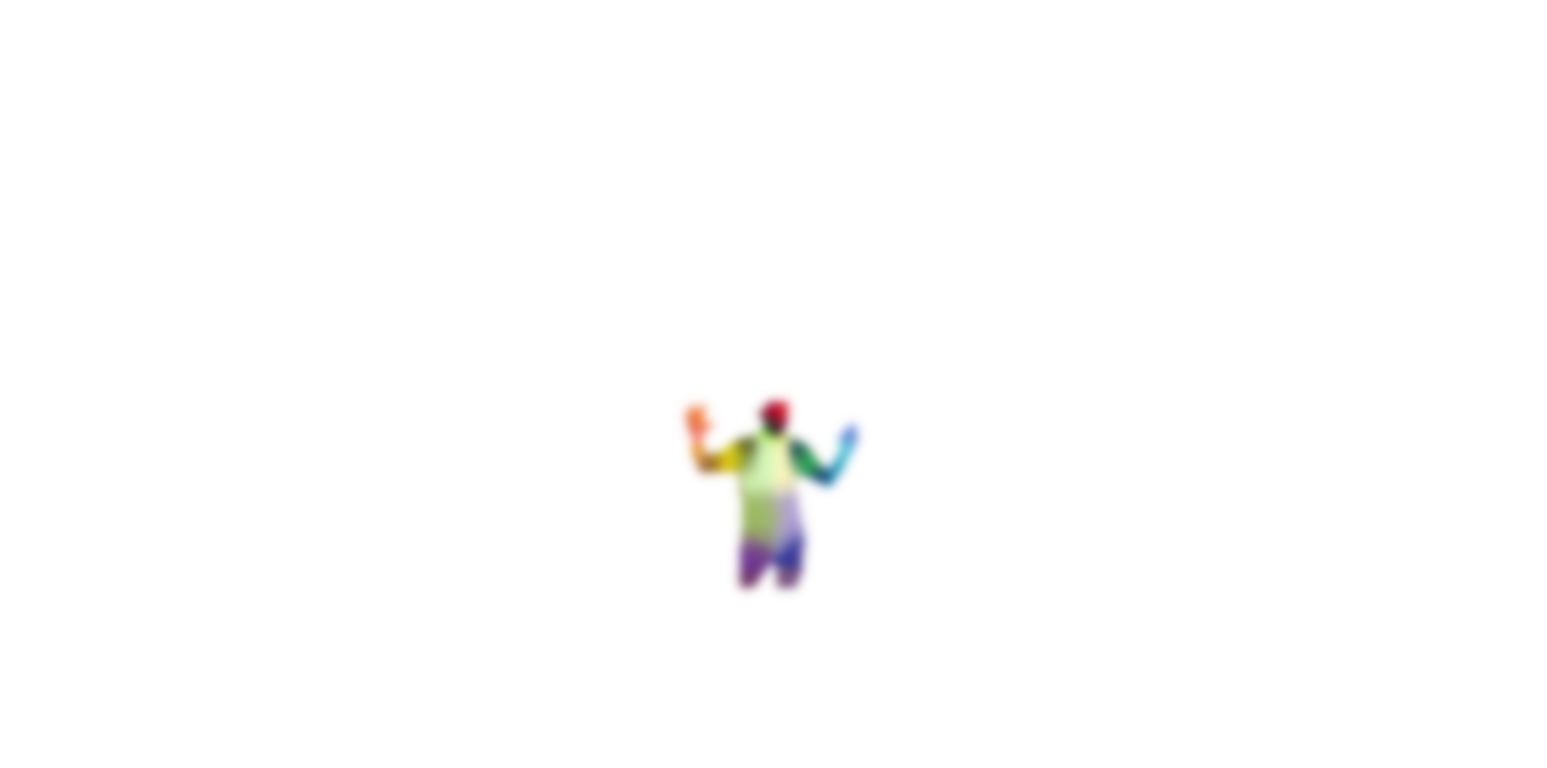 capture depth image &    remove background
inferbody parts
       per pixel
cluster pixels to
     hypothesizebody jointpositions
fit model &
track skeleton
Source: http://research.microsoft.com/pubs/145347/Kinect%20Slides%20CVPR2011.pptx
Body part Inference
91
Highly varied training dataset - driving, dancing, kicking, running, navigating menus, etc (500k images)
The pairs of depth and body part images - used for learning the classifier.
Randomized decision trees and forests - used to classify each pixel to a body part based on some depth image feature and threshold
[Speaker Notes: Highly varied training dataset allows the classifier to estimate body parts invariant to pose, body shape, clothing, etc. (500k images)
The pairs of depth and body part images are used as fully labelled data for learning the classifier.
Randomized decision trees and forests are used to classify each pixel to a body part based on some depth image feature and threshold]
Joint position proposals
92
Find joint point in each body parts - local mode-finding approach based on mean shift with a weighted Gaussian kernel.
This process considers both the inferred body part probability at the pixel and the world surface area of the pixel.
Results
93
Input Depth
Inferred body parts
Side view
Top view
Front view
Inferred body joint position
No tracking or smoothing
Source: http://research.microsoft.com/pubs/145347/Kinect%20Slides%20CVPR2011.pptx
94
Using multiple kinects
Pros & Cons of Kinect
PROS
CONS
Multimedia Sensor
Ease of Use
Low Cost
Strong Library Support
2.5D depth data 
Limited field of view
43o vert, 57o horz
Limited Range
0.8 – 3.5 m
Uni-Directional View
Depth Shadows
Limited resolution 
Missing depth values
Limited Space for an actor
96
For a single Kinect, minimum of 10 feet by 10 feet space (3 meters by 3 meters) is needed.
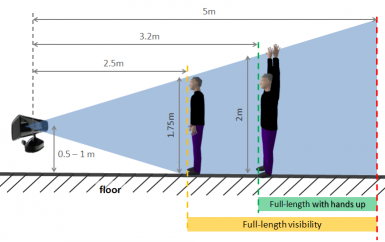 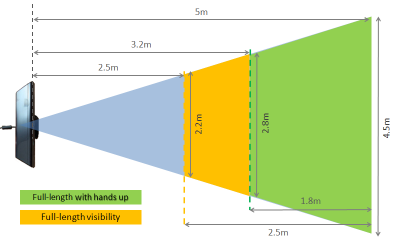 Side View
Top View
Source: iPiSoft Wiki: http://wiki.ipisoft.com/User_Guide_for_Dual_Depth_Sensor_Configuration
Depth Shadow
97
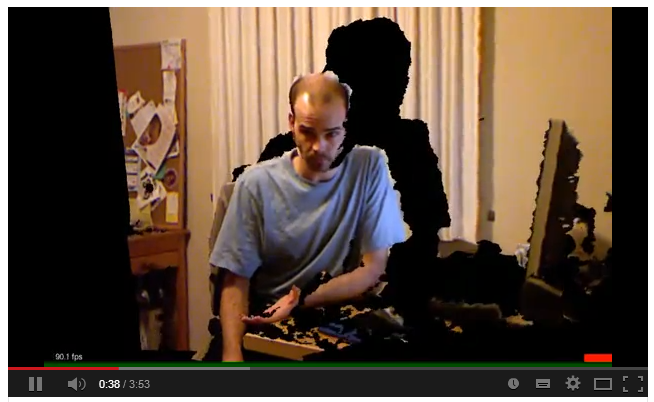 Source: Multiple Kinects -- possible? Moving while capturing -- possible?
http://www.youtube.com/watch?v=ttMHme2EI9I
Solution
Use Multiple Kinects
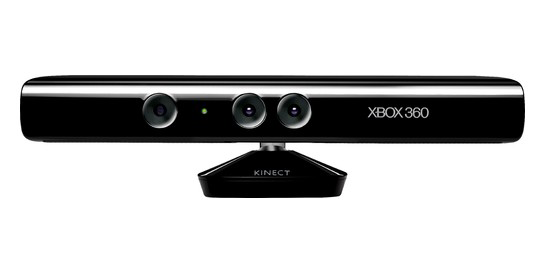 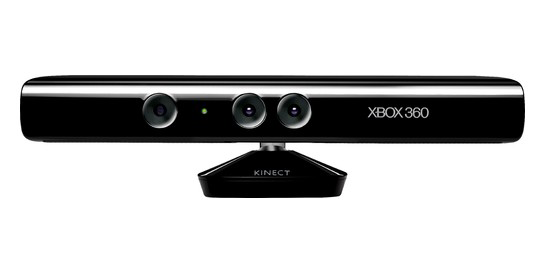 Use of multiple kinect
3600 Reconstruction
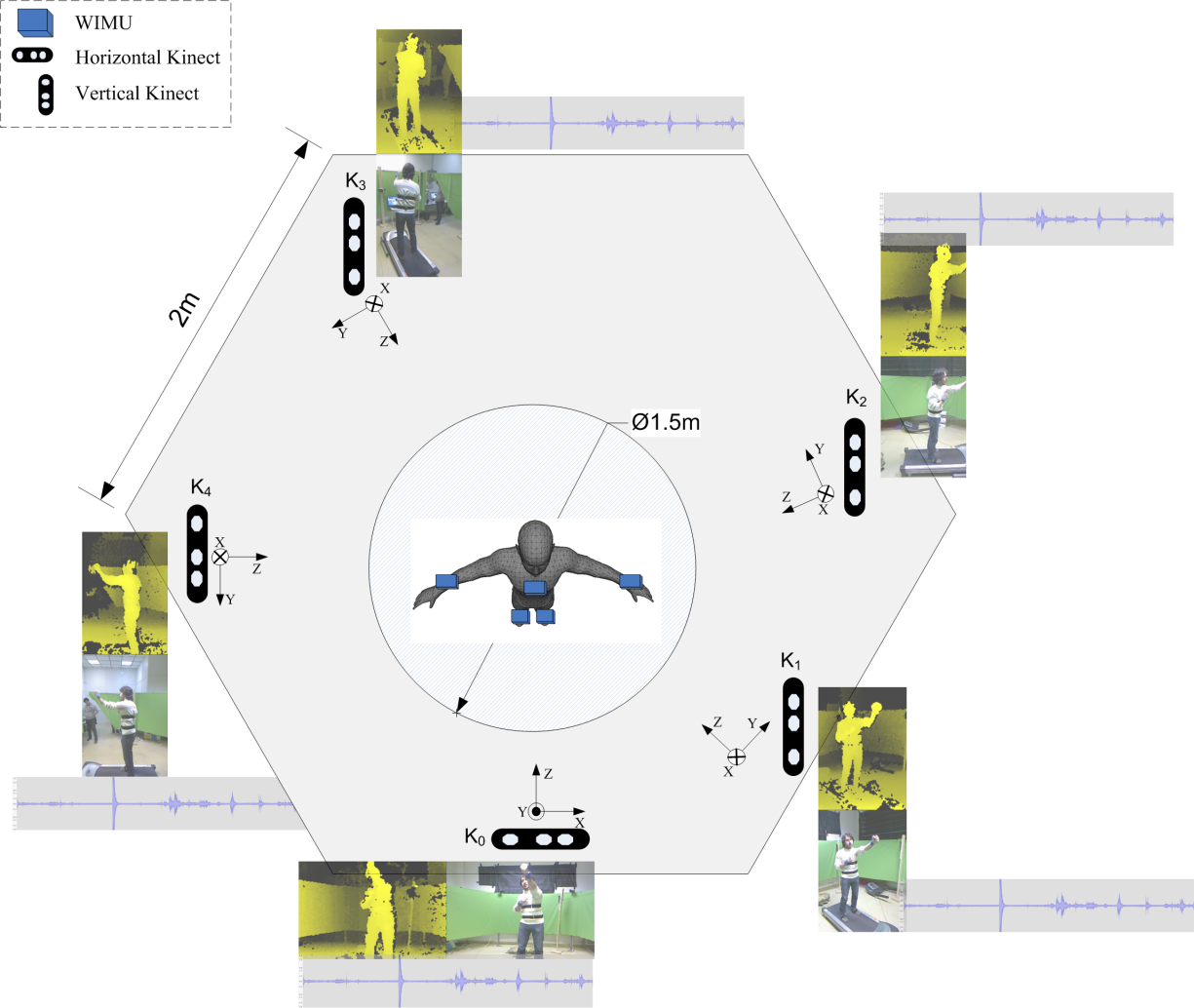 Source: Huawei/3DLife ACM Multimedia Grand Challenge for 2013
http://mmv.eecs.qmul.ac.uk/mmgc2013/
Use of multiple Kinect
Increases field of view
Super Resolution
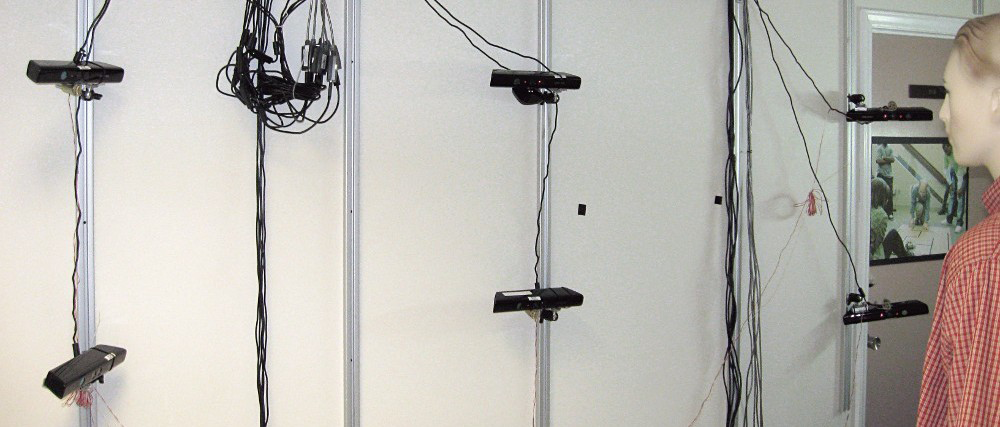 Source: Maimone & Fuchs, 2012
Drawbacks of Multiple Kinects
IR Interference Noise
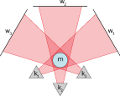 Source: Berger et. al., 2011a
Multiple Kinects interference
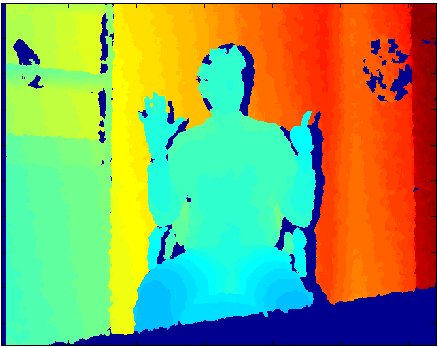 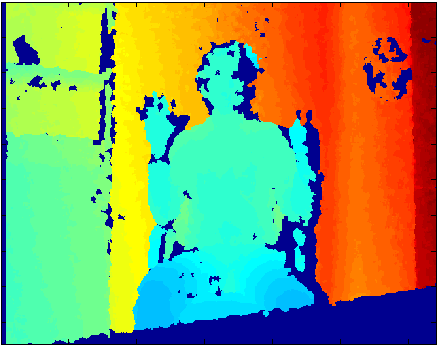 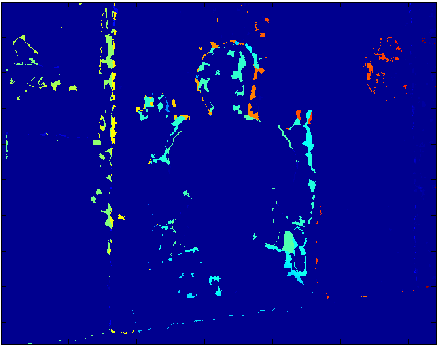 Individual capture
Difference
Simultaneous capture
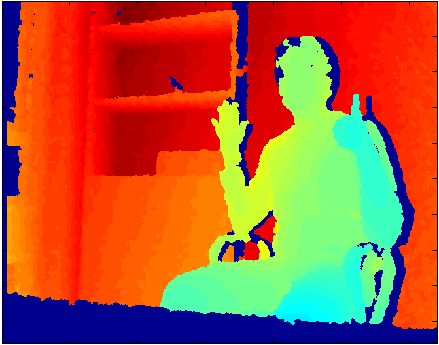 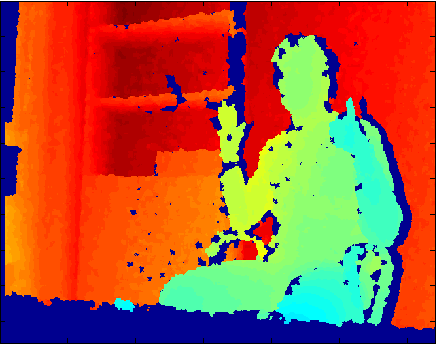 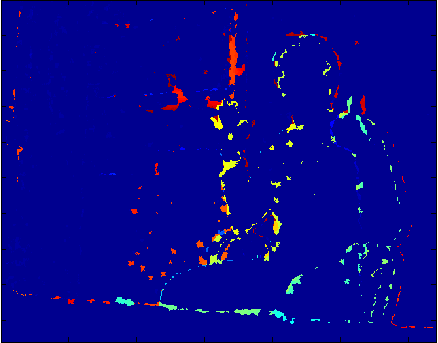 Source: Lihi Zelnik-Manor & Roy Or–El, 2012:
http://webee.technion.ac.il/~lihi/Teaching/2012_winter_048921/PPT/Roy.pdf
Estimation of Noise
Estimate interference noise in 2 configuration
Parallel
Perpendicular
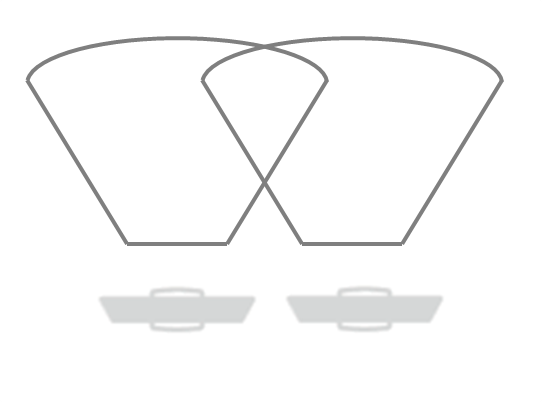 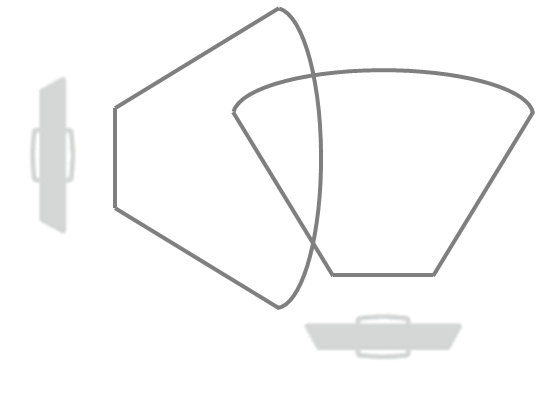 Perpendicular
Parallel
Interference Noise
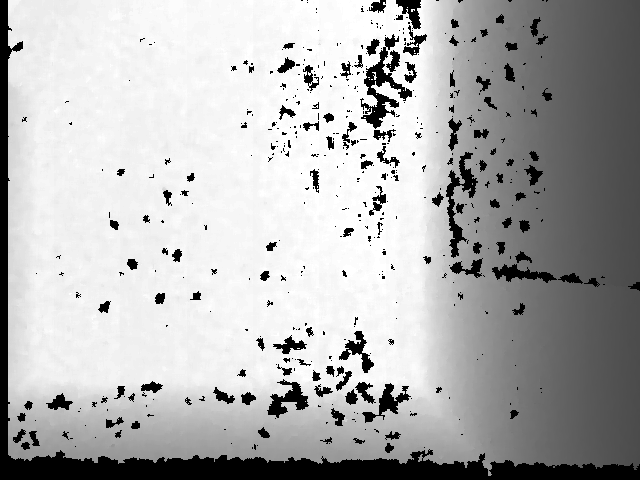 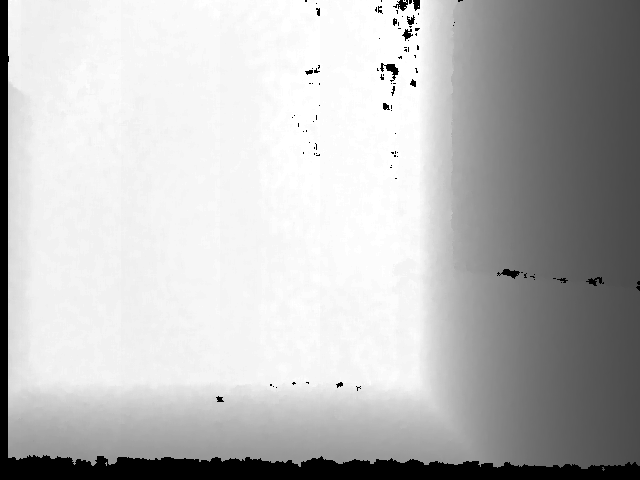 Single Kinect
Dual Kinects
Interference Noise
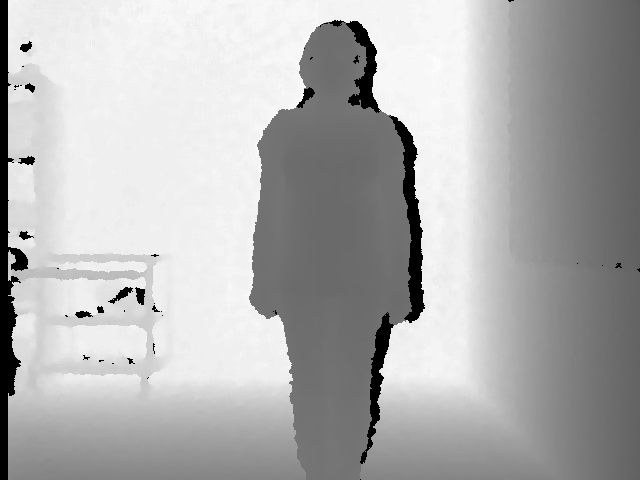 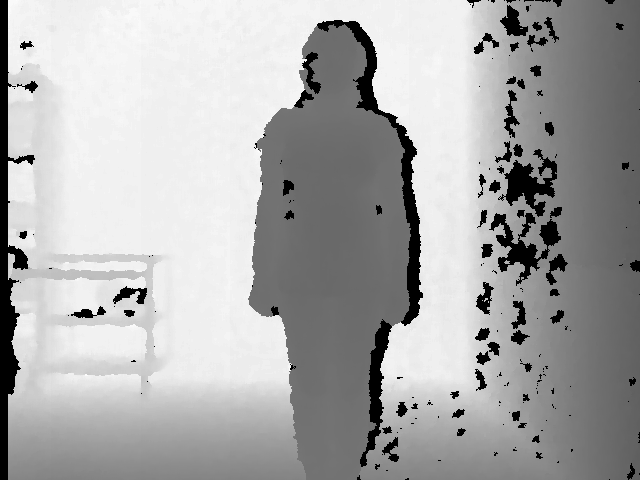 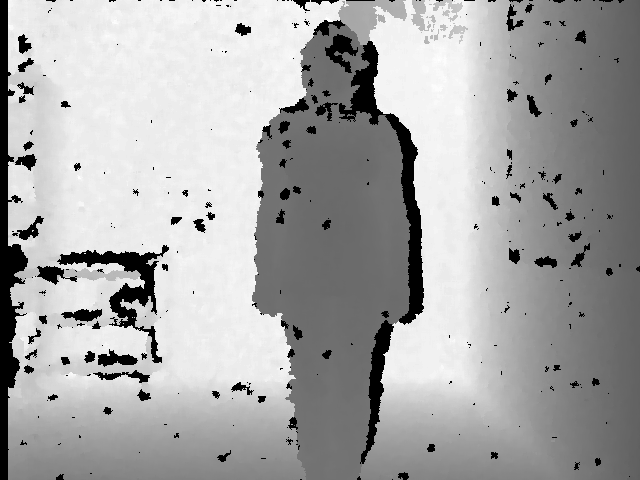 Perpendicular
Parallel
Source: Mallick et. al. 2014
Estimators
Source: Mallick et. al. 2014:
Approaches to minimize interference
SDM: Space Division Multiplexing
Circular Placement
Axial and Diagonal Placement
Vertical Placement
TDM: Time Division Multiplexing
Mechanical Shutter (TDM-MS)
Electronic Shutter (TDM-ES)
Software Shutter (TDM-SS)
PDM: Pattern Division Multiplexing
Body-Attached Vibrators
Stand-Mounted Vibrators
Source: Mallick et. al. 2014
SDM – Circular Placement
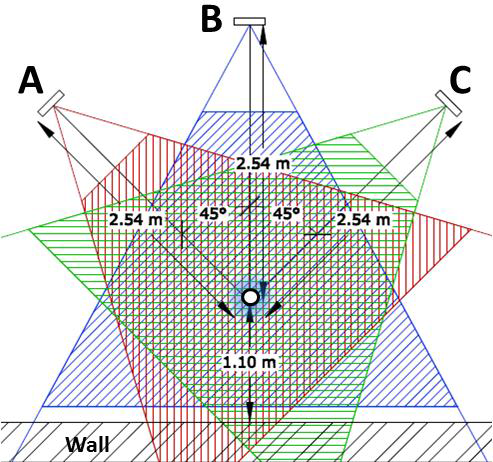 Source: Caon et. at., 2011
SDM – Circular Placement
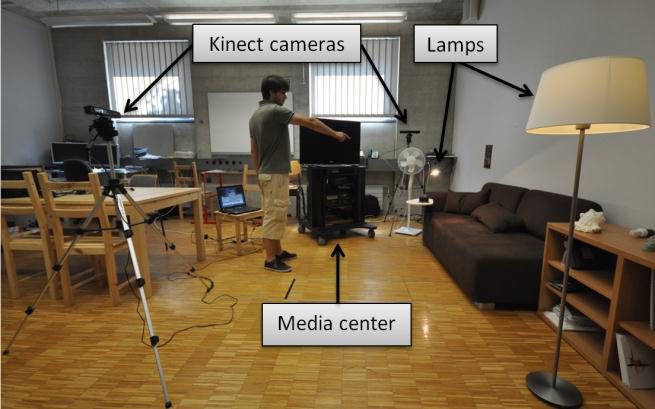 Source: Caon et. at., 2011
SDM – Circular Placement
110
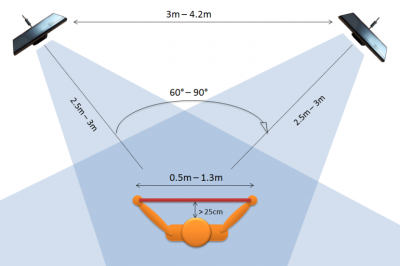 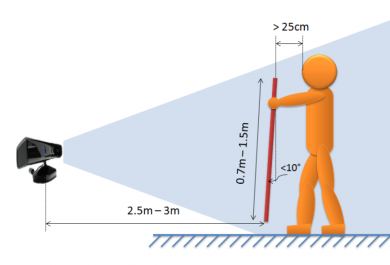 Top View
Side View
Source: iPiSoft Wiki: http://wiki.ipisoft.com/User_Guide_for_Dual_Depth_Sensor_Configuration
SDM – Axial and Diagonal Placement
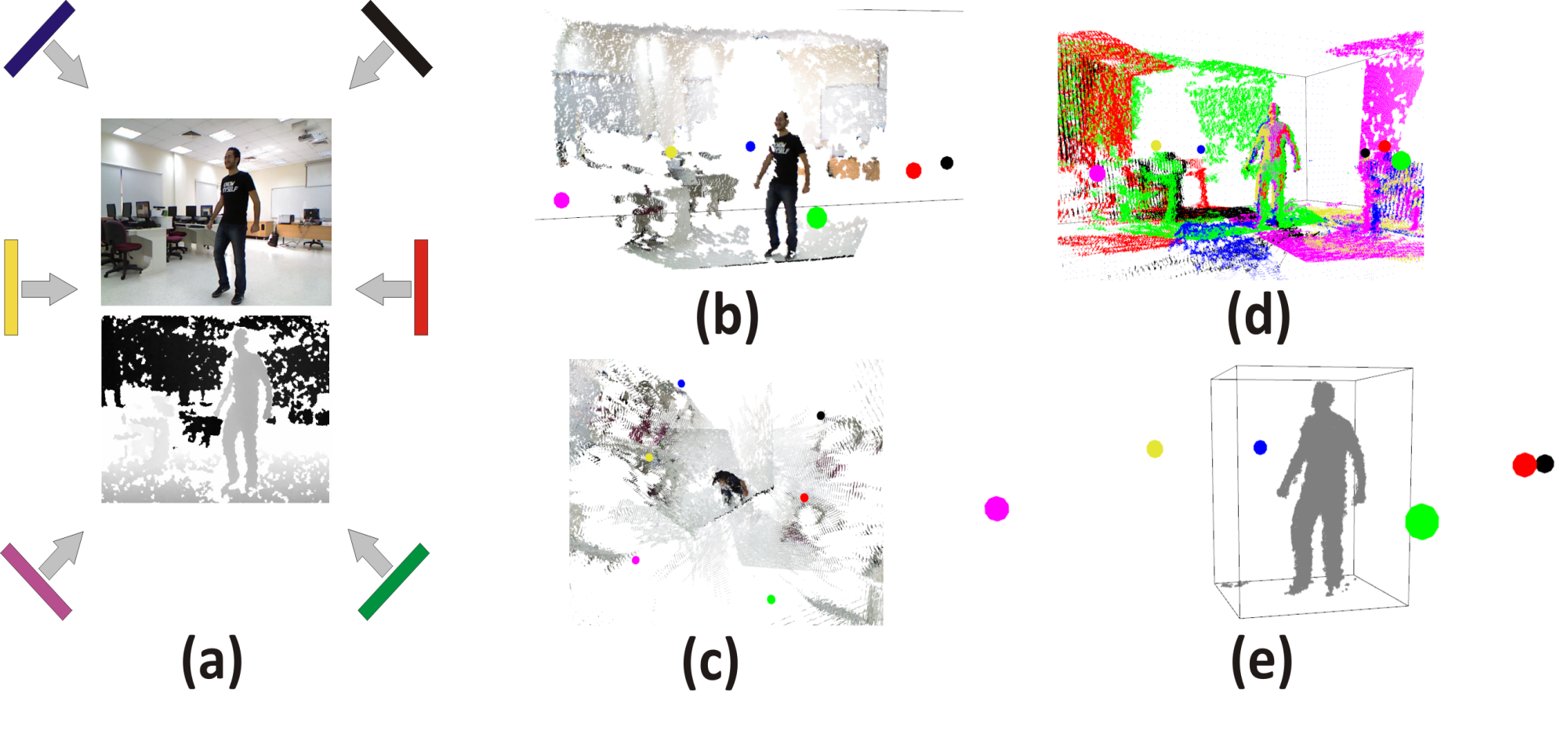 Source: Ahmed, 2012: http://www.mpiinf.mpg.de/~nahmed/casa2012.pdf
SDM – Axial and Diagonal Placement
112
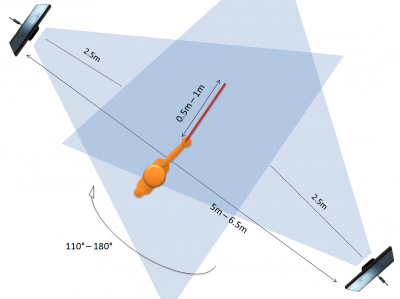 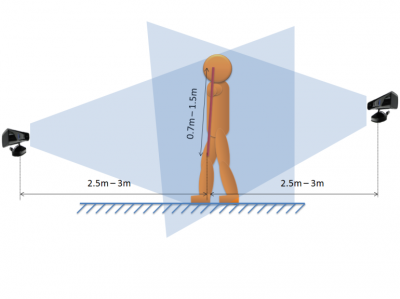 Top View
Side View
Source: iPiSoft Wiki: http://wiki.ipisoft.com/User_Guide_for_Dual_Depth_Sensor_Configuration
SDM – Vertical Placement
113
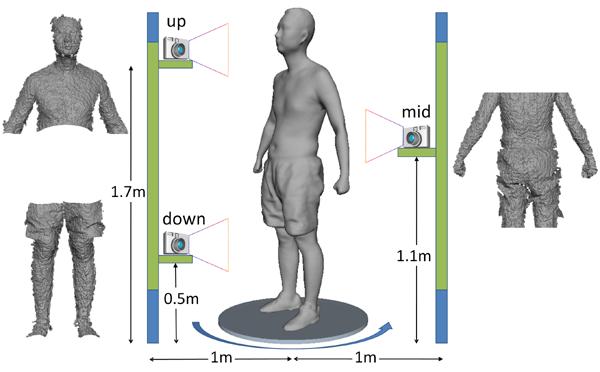 Source: Tong et. al. 2012
TDM - Mechanical Shutter (TDM-MS)
Moving Shaft Shutter
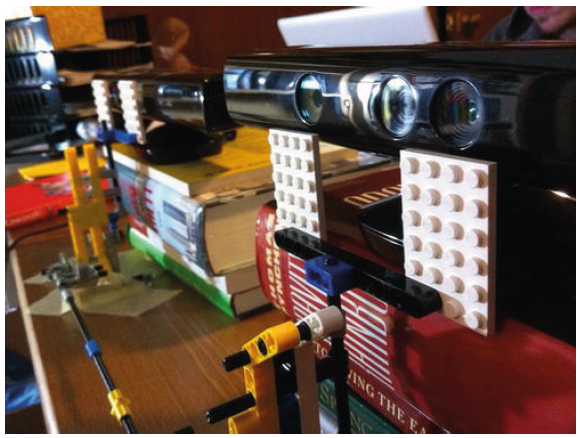 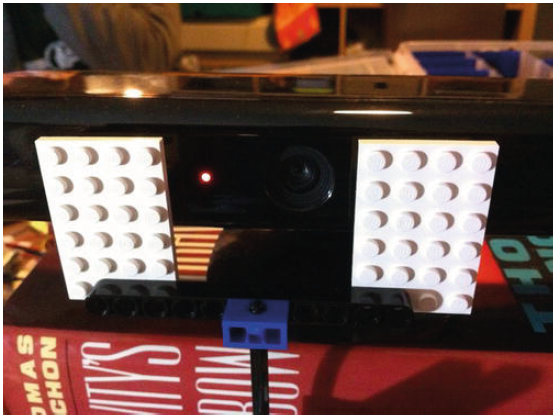 Shutter Open
Shutter Closed
Source: Kramer et. al., 2011
TDM - Mechanical Shutter (TDM-MS)
A Revolving Disk Shutter
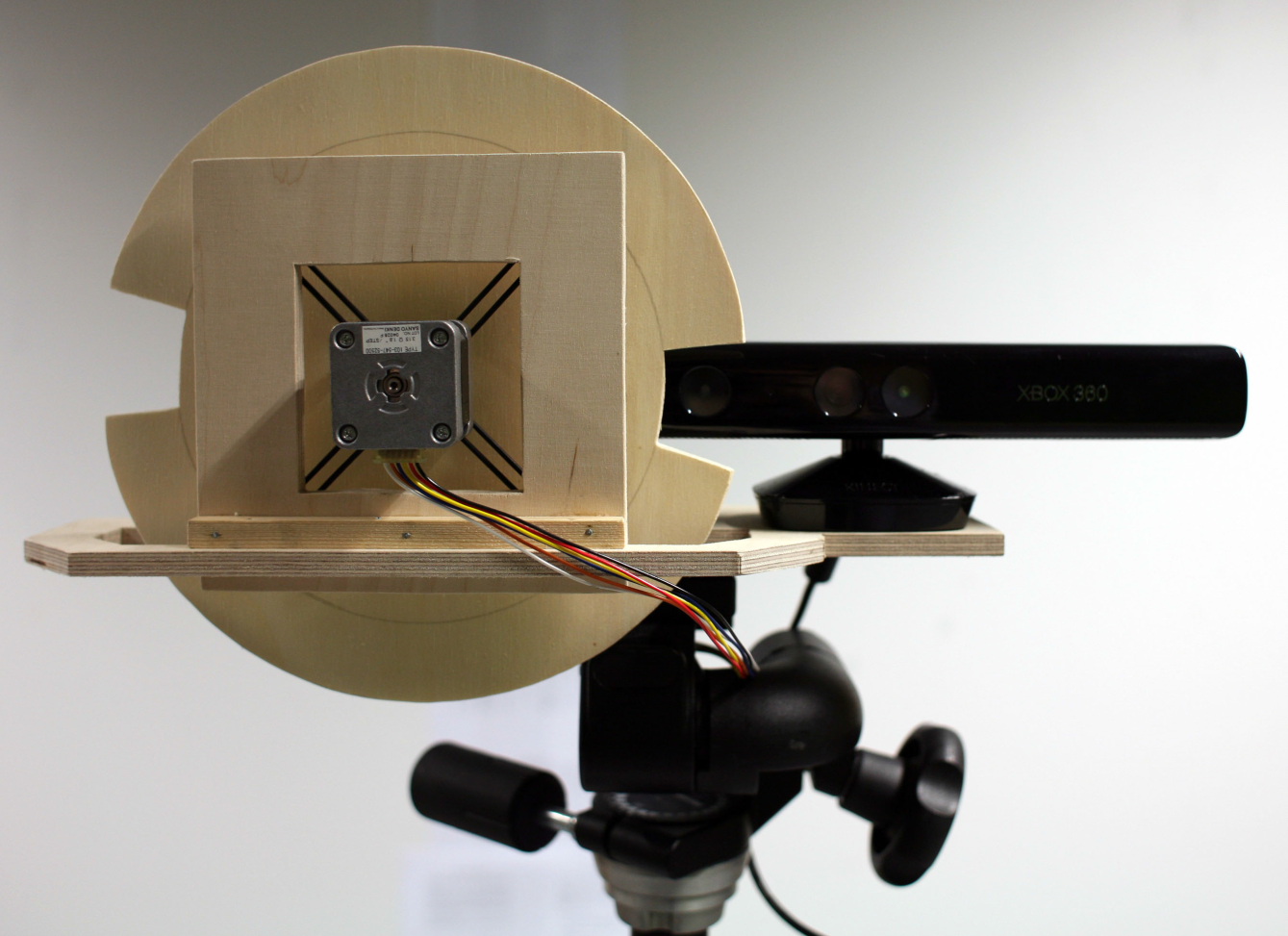 Source: Schroder et. al., 2011
TDM - Mechanical Shutter (TDM-MS)
4-phase Mechanical Shuttering
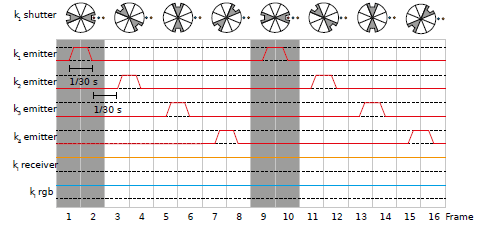 Source: Berger et. al., 2011b
TDM - Electronic Shutter (TDM-ES)
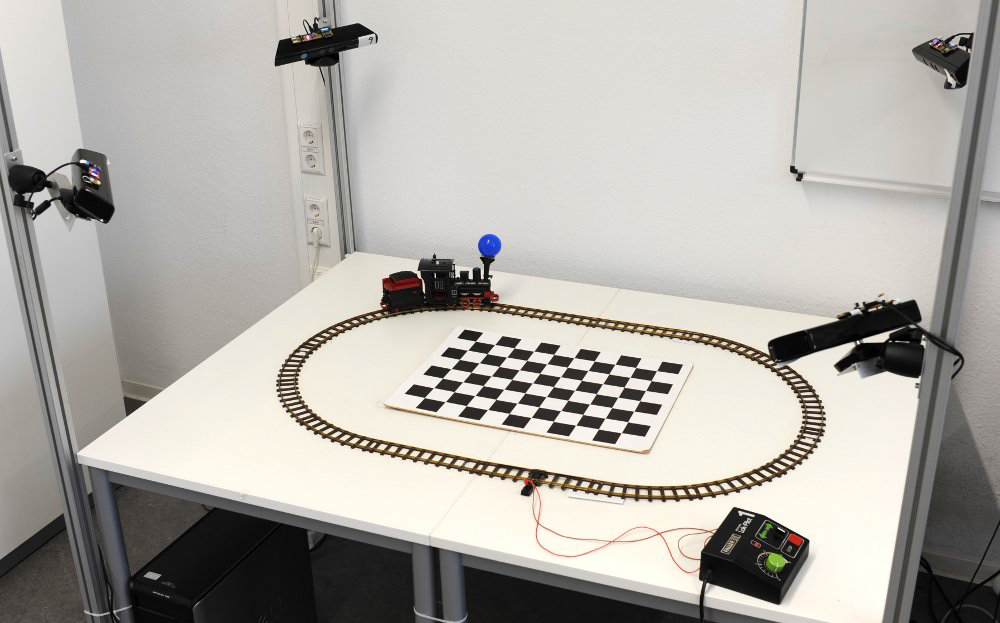 Source: Faion et. al., 2012: Toy train tracking
TDM - Software Shutter (TDM-SS)
Microsoft's Kinect SDK v1.6 has introduced a new API (KinectSensor.ForceInfraredEmitterOff) to control the IR emitter as a Software Shutter. 
This API works for Kinect for Windows only.
Earlier the IR emitter was always active when the camera was active. Using this API the IR emitter can be put o as needed. 
This is the most effective TDM scheme. However, no multi-Kinect application has yet been reported with TDM-SS.
PDM – Body-Attached Vibrators
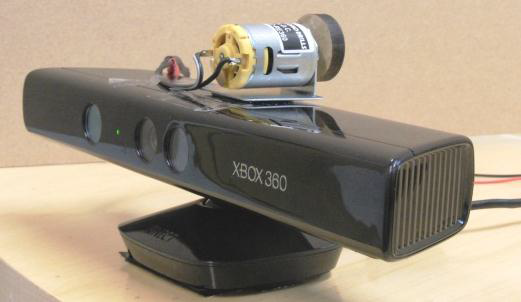 Source: Butler et. al., 2012: Shake’n’Sense
PDM – Stand-Mounted Vibrators
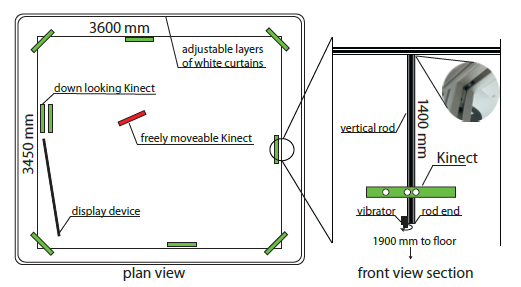 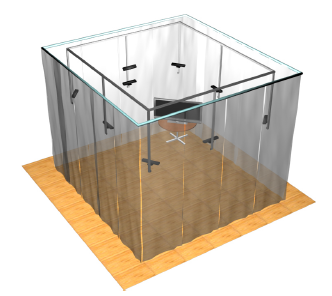 Source: Kainz et. al., 2012: OmniKinect Setup
Comparison of Multiplexing Technique
122
Buying the right kinects
Which Kinect to buy?
Kinect for Xbox 360 – 
The gaming console of Xbox. Costs around $100 without the Xbox
http://www.xbox.com/en-IN/Kinect
Kinect Windows SDK is partially supported for this
Kinect for Windows – 
This is for Kinect App development. Costs around $250
http://www.microsoft.com/en-us/kinectforwindows/
Kinect Windows SDK is fully supported for this
Good for Gaming
Recommended for Research
References
124
Ren, Z., Meng, J., and Yuan, J. Depth camera based hand gesture recognition and its applications in human-computer-interaction. In Information, Communications and Signal Processing (ICICS) 2011 8th International Conference on (2011), pp. 1- 5.
Biswas, K. K., and Basu, S. K. Gesture recognition using Microsoft Kinect. In Proceedings of the 5th International Conference on Automation, Robotics and Applications (2011), pp. 100 - 103.
Chang, Y.-J., Chen, S.-F., and Huang, J.-D. A Kinect-based system for physical rehabilitation: A pilot study for young adults with motor disabilities. Research in Developmental Disabilities (2011), 25662570.
Doliotis, P., Stefan, A., McMurrough, C., Eckhard, D., and Athitsos, V. Comparing gesture recognition accuracy using color and depth information. In Proceedings of the 4th International Conference on PErvasive Technologies Related to Assistive Environments, PETRA '11 (2011).
References
125
Lai, K., Konrad, J., and Ishwar, P. A gesture-driven computer interface using kinect. In Image Analysis and Interpretation (SSIAI), 2012 IEEE Southwest Symposium on (2012), pp. 185 - 188.
Panger, G. Kinect in the kitchen: testing depth camera interactions in practical home environments. In CHI '12 Extended Abstracts on Human Factors in Computing Systems (2012), pp. 1985 - 1990.
Tang, M. Recognizing hand gestures with Microsoft’s Kinect. Department of Electrical Engineering, Stanford University.
Ahmed, N. A system for 360 acquisition and 3D animation reconstruction using multiple RGB-D cameras. Unpublished article. 2012.
URL: http://www.mpiinf.mpg.de/~nahmed/casa2012.pdf.
References
126
Caon, M., Yue, Y., Tscherrig, J., Mugellini, E., and Khaled, O. A. Contextaware 3D gesture interaction based on multiple Kinects. In Ambient Computing, Applications, Services and Technologies, Proc. AMBIENT First Int'l. Conf. on, pages 7-12, 2011. 
Berger, K., Ruhl, K., Albers, M., Schroder, Y., Scholz, A., Kokemuller, J., Guthe, S., and Magnor, M. The capturing of turbulent gas flows using multiple Kinects. In Computer Vision Workshops, IEEE Int'l. Conf. on, pages 1108-1113, 2011a.
Berger, K., Ruhl, K., Brmmer, C., Schroder, Y., Scholz, A., and Magnor, M. Markerless motion capture using multiple color-depth sensors. In Vision, Modeling and Visualization, Proc. 16th Int'l. Workshop on, pages 317-324, 2011b.
Faion, F., Friedberger, S., Zea, A., and Hanebeck, U. D. Intelligent sensor scheduling for multi-Kinect-tracking. In Intelligent Robots and Systems (IROS), IEEE/RSJ Int'l. Conf. on, pages 3993-3999, 2012.
References
127
Butler, A., Izadi, S., Hilliges, O., Molyneaux, D., Hodges, S., and Kim, D. Shake'n'Sense: Reducing interference for overlapping structured light depth cameras. In Human Factors in Computing Systems, Proc. ACM CHI Conf. on, pages 1933-1936, 2012.
Kainz, B., Hauswiesner, S., Reitmayr, G., Steinberger, M., Grasset, R., Gruber, L., Veas, E., Kalkofen, D., Seichter, H., and Schmalstieg, D. (2012). OmniKinect: Real-time dense volumetric data acquisition and applications. In Virtual reality software and technology, Proc. VRST'12: 18th ACM symposium on, pages 25-32, 2012.
Maimone, A. and Fuchs, H Reducing interference between multiple structured light depth sensors using motion. In Virtual Reality, Proc. IEEE Conf. on, pages 51-54, 2012.
Kramer, J., Burrus, N., Echtler, F., C., D. H., and Parker, M. Hacking the Kinect. Apress, 2012.
References
128
Zelnik-Manor, L. & Or–El, R. Kinect Depth Map, Seminar in “Advanced Topics in Computer Vision” (048921 –Winter 2013). URL: http://webee.technion.ac.il/~lihi/Teaching/2012_winter_048921/PPT/Roy.pdf
iPiSoft Wiki. User Guide for Dual Depth Sensor Configurations. Last accessed 17-Dec-2013. 
   URL: http://wiki.ipisoft.com/User_Guide_for_Dual_Depth_Sensor_Configuration
Tong, J., Zhou, J., Liu, L., Pan, Z., and Yan, H. (2012). Scanning 3D full human bodies using Kinects. Visualization and Computer Graphics, IEEE Transactions on, 18:643-650, 2012.
Mallick, T., Das, P.P., Majumdar, A. Study of Interference Noise in Multi-Kinect Set-up, Accepted for presentation at VISAPP 2014: 9th Int’l Jt. Conf. on Computer Vision, Imaging and Computer Graphics Theory and Applications, Lisbon, Portugal, 5-8, Jan, 2014.
References
129
Huawei/3DLife ACM Multimedia Grand Challenge for 2013. http://mmv.eecs.qmul.ac.uk/mmgc2013/
Schroder, Y., Scholz, A., Berger, K., Ruhl, K., Guthe, S., and Magnor, M. Multiple Kinect studies. Technical Report 09-15, ICG, 2011.
Credits
130
Tanwi Mallick, TCS Research Scholar, Department of Computer Science and Engineering, IIT, Kharagpur has prepared this presentation.
Thank you
131